IoT Ecosystem
CSI 421-Internet Of Things
Universitas Esa Unggul
IoT Ecosystem 

Semua Bahan mengacu kepada buku : The Internet of Things: Enabling Technologies, Platforms, and Use Cases [Pethuru Raj, Anupama C. Raman]
the IoT ecosystem
There is no standard architecture for the IoT ecosystem. In this chap- ter, we have de ned a reference architecture, and we have used this architecture throughout this chapter. It is a ve-layered architecture and the di erent layers are as follows: 
◾  Objectslayer 
◾  Objectabstractionlayer 
◾  Service management layer 
◾  Applicationlayer 
◾  Businesslayer
The main protocols that we have tried to de ne for the infrastructure layer are the following: 
◾  RPL  ◾  IEEE802.15.4 ◾  6LoWPAN 
◾  Bluetooth low energy ◾  EPCglobal 
◾ LTE-A ◾ Z-Wave ◾ ZigBee
three prominent service discovery protocols that are used for IoT devices: 
◾  DNSservicediscovery(DNS-SD) 
◾  Multicast domain name system (mDNS) 
◾  Simple service discovery protocol (part of UPnP)
Layered Architecture for IoT
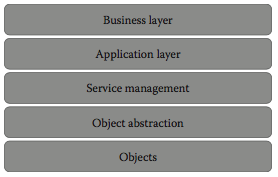 Objects Layer
Objects layer, also known as devices layer, comprises the physical devices that are used to collect and process information from the IoT ecosystem. 
Physical devices include di erent types of sensors such as those that are typically based on micro-electromechanical systems (MEMS) technology.
Object Abstraction Layer
This layer transfers data that are collected from objects to service management layer using secure transmission channels. Data transmission can happen using any of the following technologies: 
◾  RFID 
◾  3G 
◾  GSM 
◾  UMTS 
◾  Wi-Fi 
◾  Bluetooth low energy 
◾  Infrared 
◾  ZigBee
Service Management Layer
This layer acts as middleware for the IoT ecosystem. 
This layer pairs speci c services to its requester based on addresses and names. 
This layer provides exibility to the IoT programmers to work on di erent types of heterogeneous objects irrespective of their platforms.
Application Layer
This layer provides the diverse kinds of services requested by the customer. 
The type of service requested by the customer depends on the speci c use case that is adopted by the customer. 
Some of the prominent IoT verticals are as follows: 
Smartcities 
Smart energy 
Smarthealthcare Smart buildings or homes 
Smart living 
Smart transportation 
Smart industry
Business Layer
This layer performs the overall management of all IoT activities and services. 
This layer uses the data that are received from the network layer to build various components such as business models, graphs, and flowcharts. 
This layer also has the responsibility to design, analyze, implement, evaluate, and monitor the requirements of the IoT system.